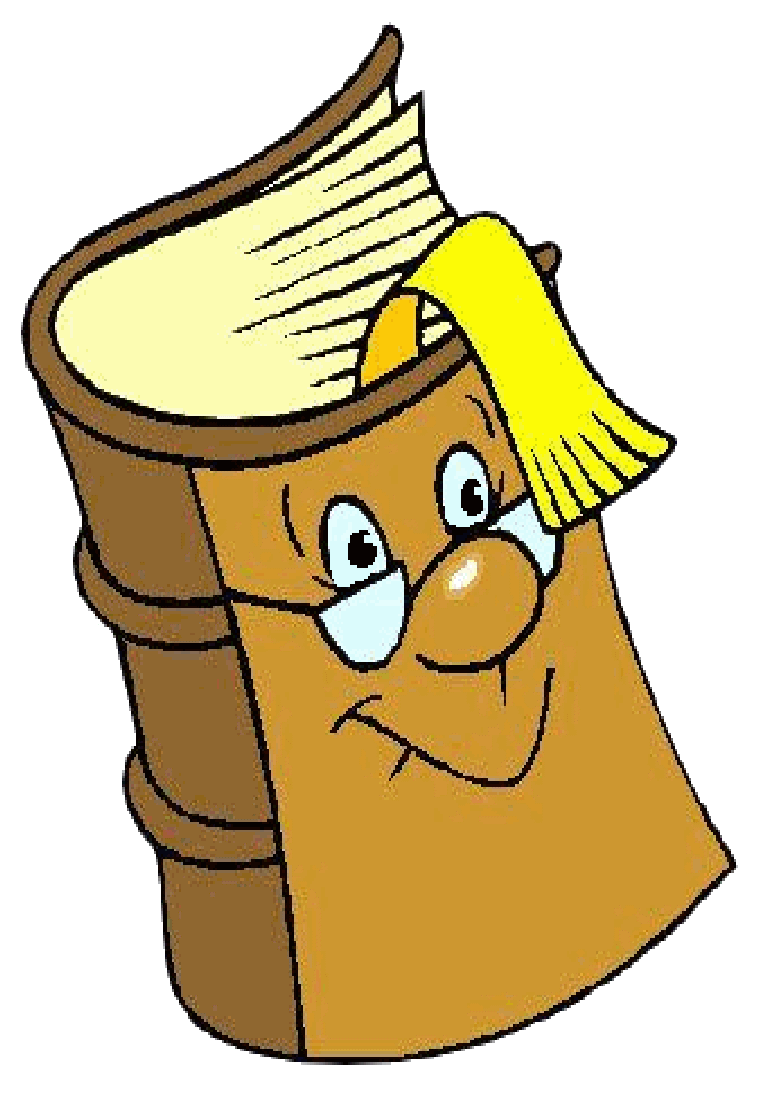 3 класс
Словарные слова
Ты слово-картинку запомни скорей!
Здесь буквы подсказкою станут твоей!
Диктанты словарные будешь писать
Теперь ты, конечно же,
Только на «пять»!
вокзал
Если едем на край света, покупаем тут билеты.
завтрак
Мы за столиком сидим, 
Вкусный … мы едим!
орех
В колыбельке подвесной
Летом житель спит лесной.
Осень пёстрая придет,
На зубок он попадет!
корабль
Это что за чудеса: 
Дует ветер в паруса? 
Ни паром, ни дирижабль — 
По волнам плывет …
аллея
Промеж домов, как на парад, 
Деревья выстроились в ряд. 
Мы отдыхаем налегке. 
В зелёном этом уголке.
земляника
На припеке у пеньков
Много тонких стебельков. 
Каждый тонкий стебелек
Держит алый огонек
Разгибаем стебельки – Собираем огоньки.
телефон
Через поле и лесок подаётся голосок.
Он бежит по проводам – 
Скажешь здесь, а слышно там!
картина
На стене висит давно,
На холсте всего полно:
Лес и речка, и машина…Называется -…
комбайн
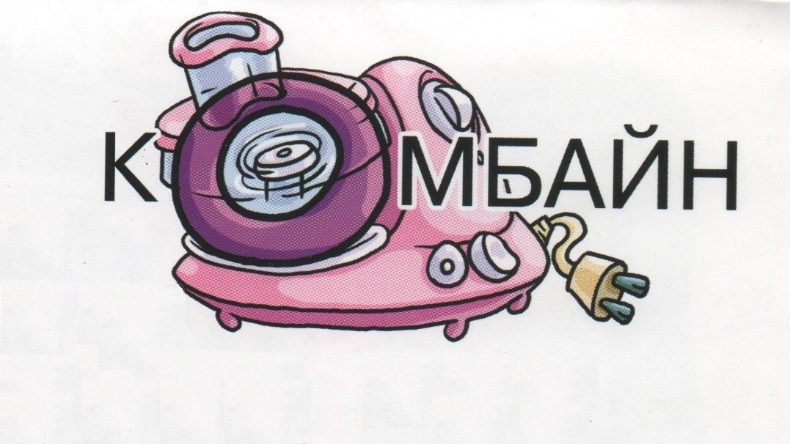 Для уборки урожая
На поля я выезжаю
И за несколько машин
Там работаю один.
песок
Он и жёлтый, и сыпучий, 
Во дворе насыпан кучей,
 Если хочешь, можешь брать
И в ведёрко насыпать.
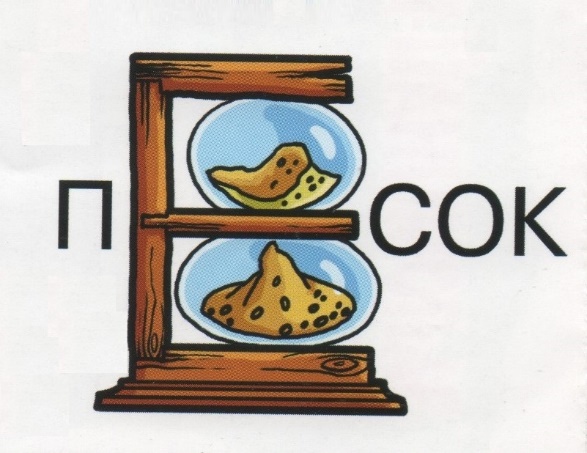 дорога
Если б встала, до неба достала б.
памятник
Стоит на площади герой.
Он мускулистый, молодой.
Стоит в жару. Стоит в мороз.
Он к месту накрепко прирос.
Источники:
www.prozagadki.ru 
www.zanimatika.narod.ru
3.   www.litera.spb.ru
Презентацию  составилаБодрова Татьяна Вячеславовнаучитель начальных классов МБОУ гимназии №136 г. Нижнего Новгорода
Презентанция опубликована на сайте – viki.rdf.ru